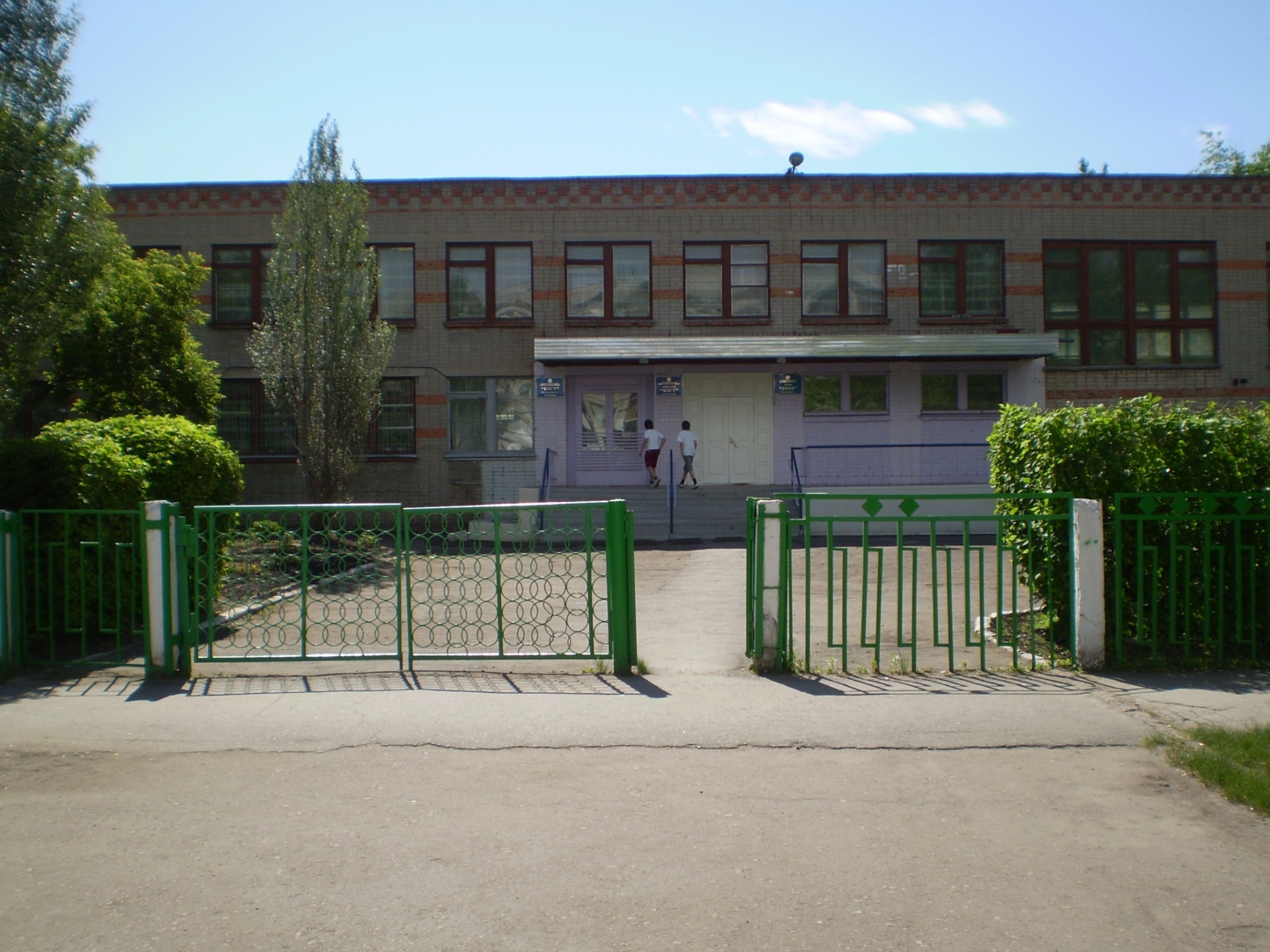 ГИМНАЗИЯ «БЭСТ» 
LYCEE «BEST»
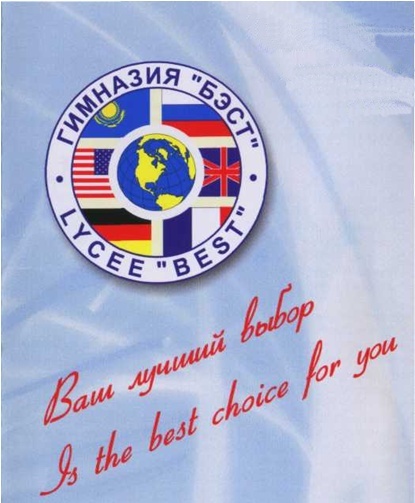 231-396-274   
Ярышева Галина Юрьевна
учитель физической культуры
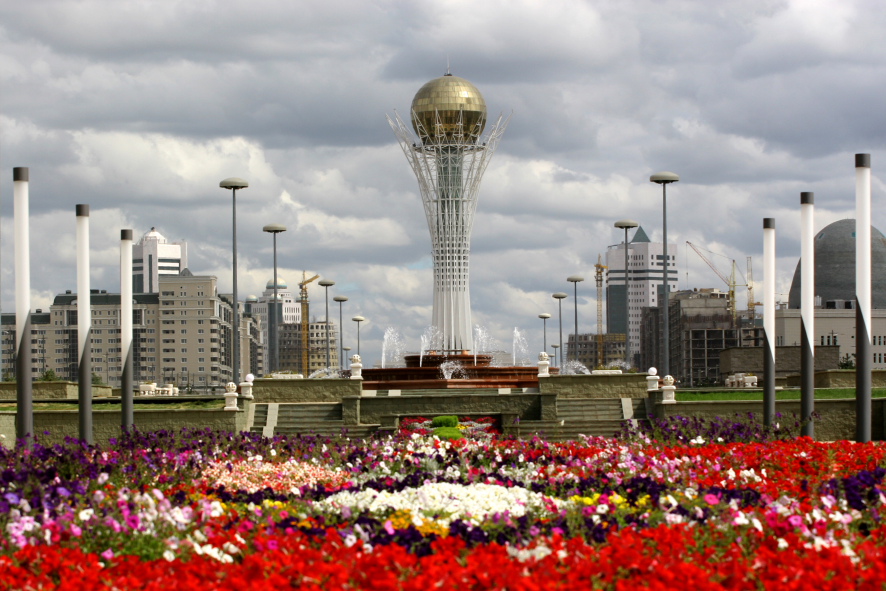 «Здравствуй, 
белая Азиада!»
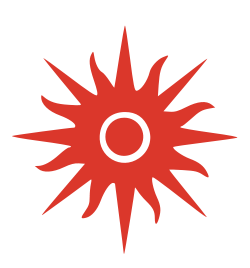 Азиатские игры – 
это спортивные состязания, которые проводятся каждые четыре года среди спортсменов стран Азии.
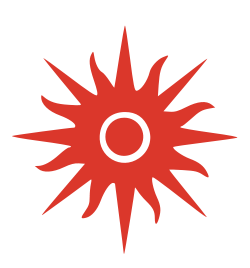 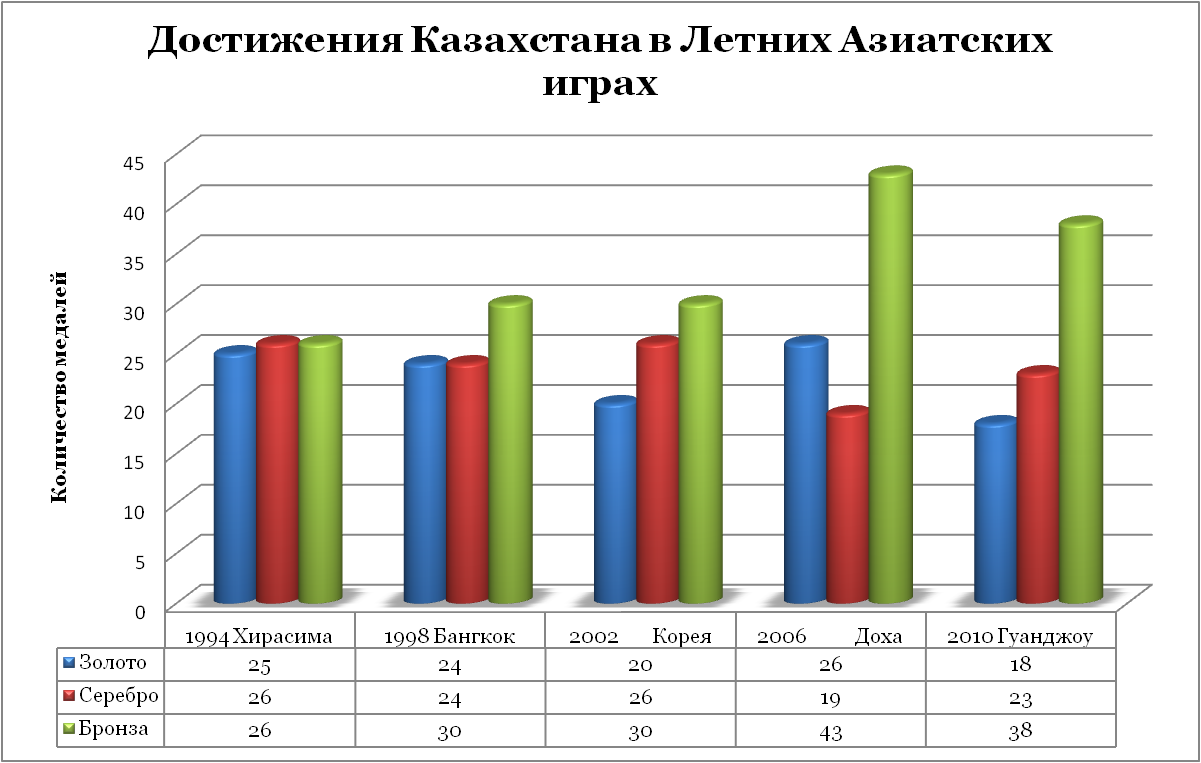 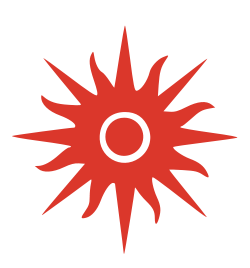 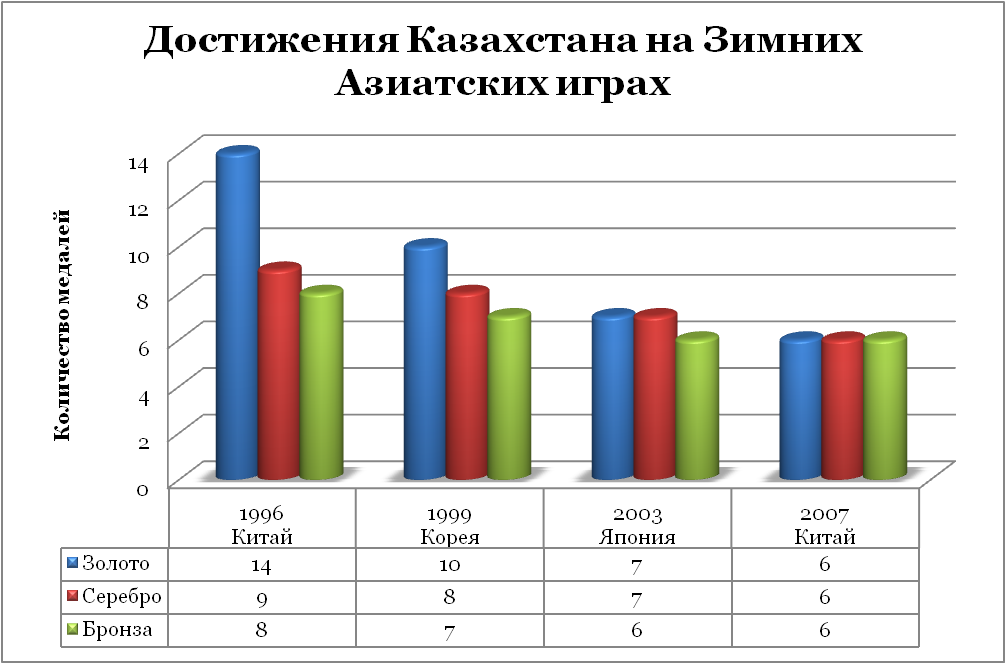 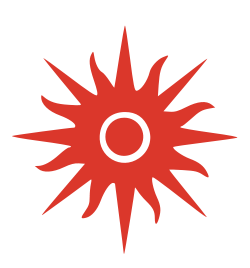 Чемпионы и призеры летних и зимних Азиатских игр
Илья Ильин
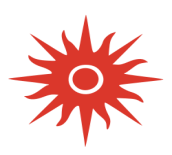 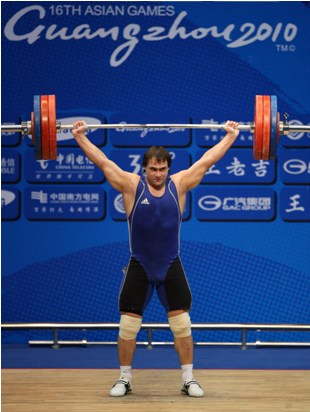 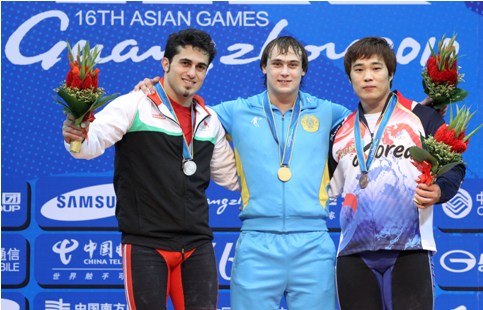 Чемпион Олимпийских игр, 
2-кратный Чемпион Мира, 
Чемпион 16 Летних Азиатских игр.
Елена Хрусталёва
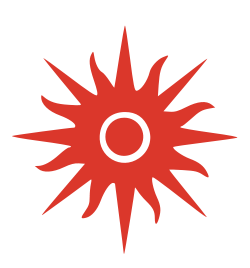 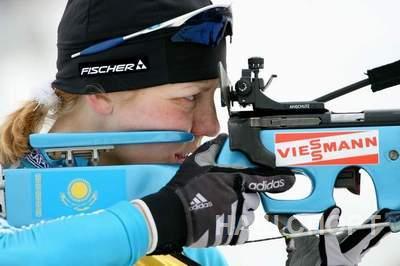 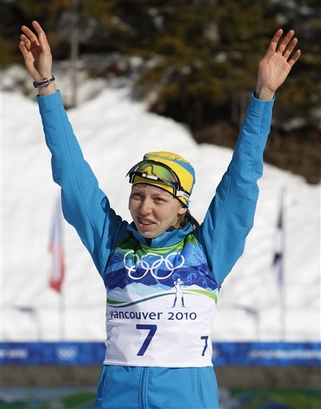 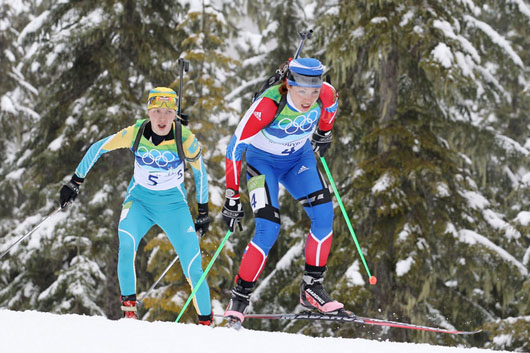 Серебряный призёр Олимпийских игр, 
Бронзовый призер Зимних Азиатских игр
Алия Юсупова
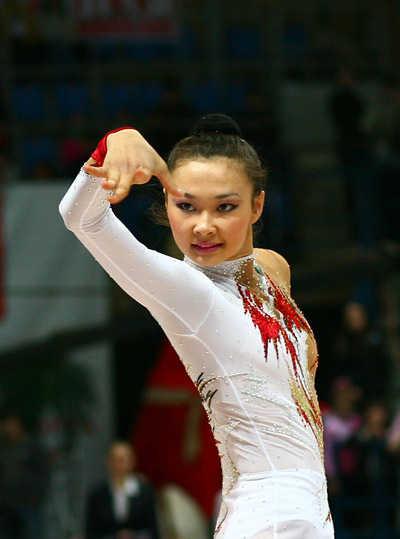 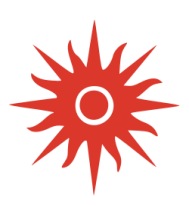 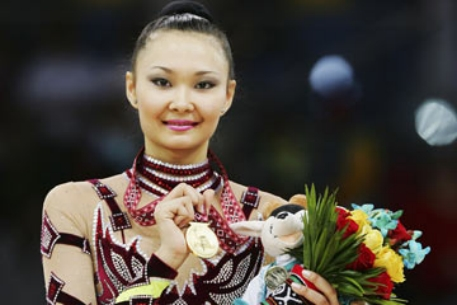 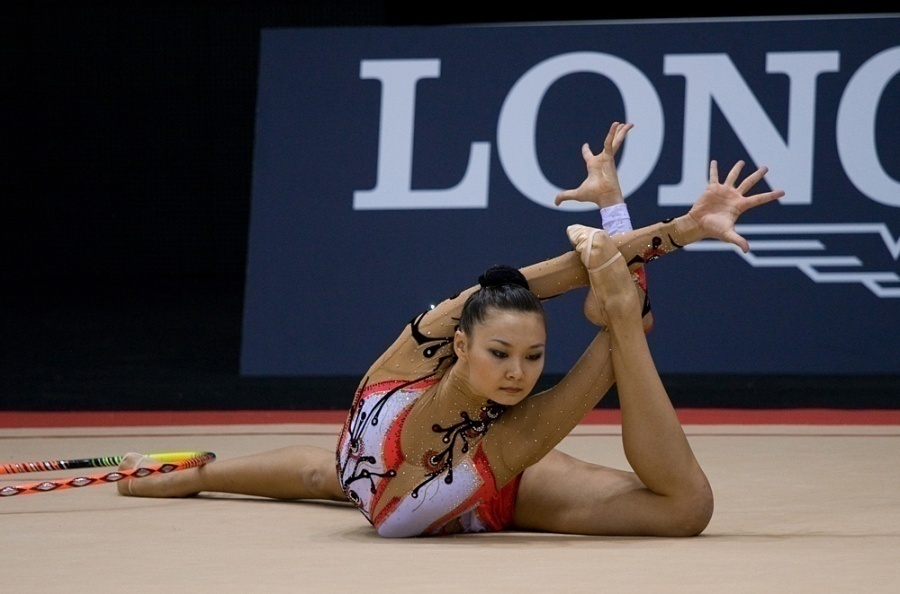 Чемпионка   16  Летних Азиатских игр
Максим Однодворцев
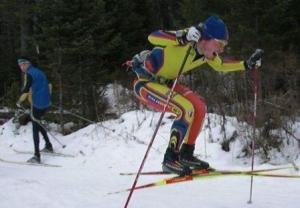 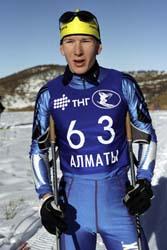 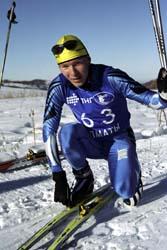 Чемпион 6 -х Зимних Азиатских игр
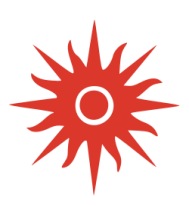 Сарсекбаев Бахыт
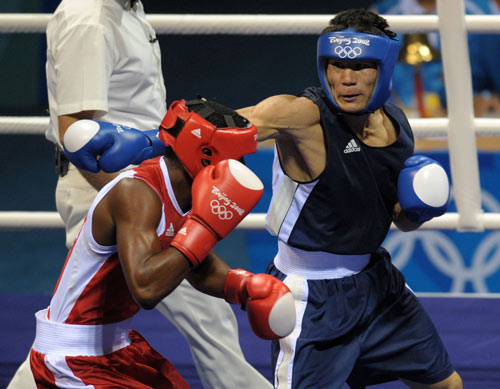 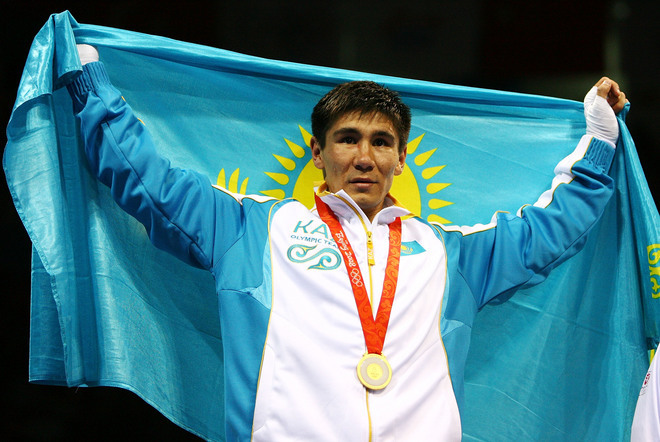 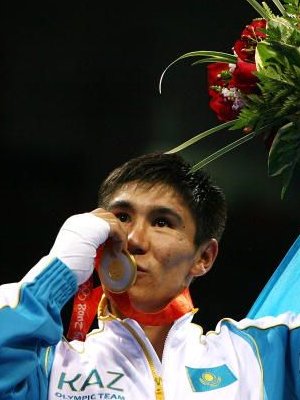 Чемпион Олимпийских игр 2008, 
Чемпион 16 Летних Азиатских игр.
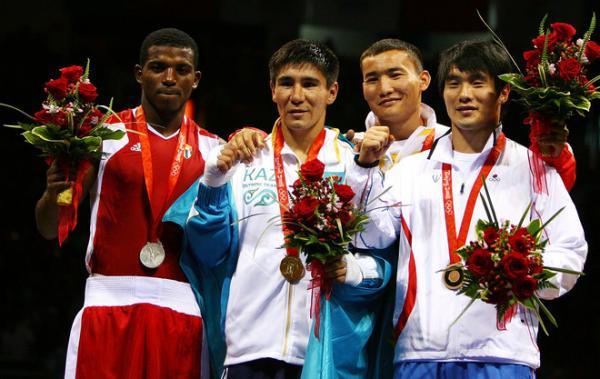 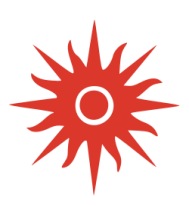 Манеза Майя
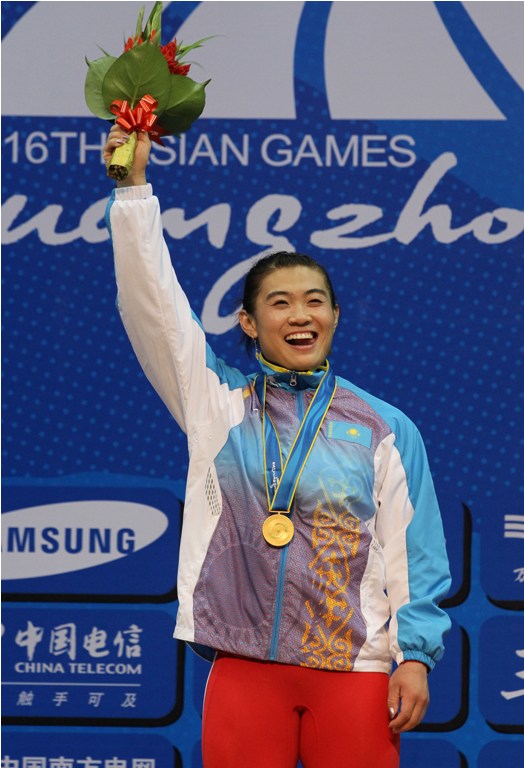 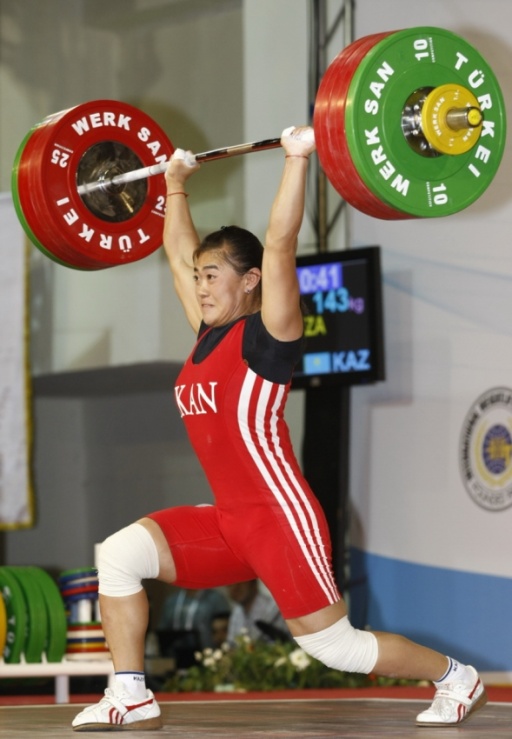 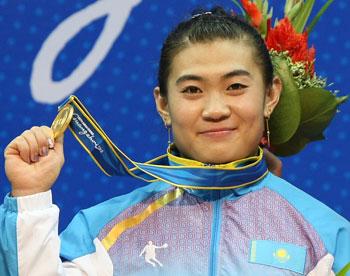 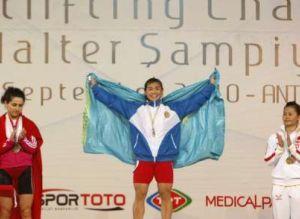 Чемпионка 16 Летних Азиатских игр.
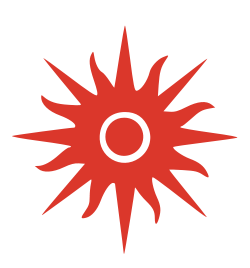 Призёры  Азиатских игр 
нашей области
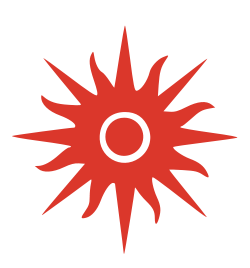 Поляков Владислав
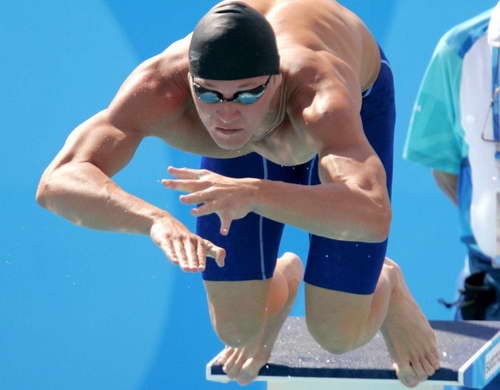 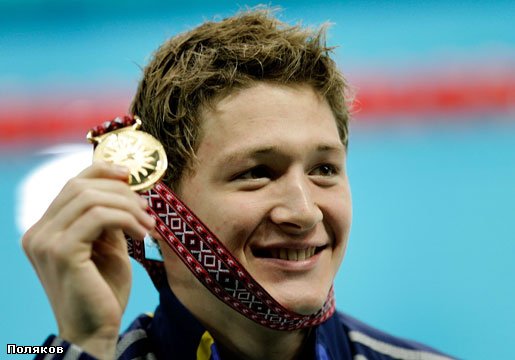 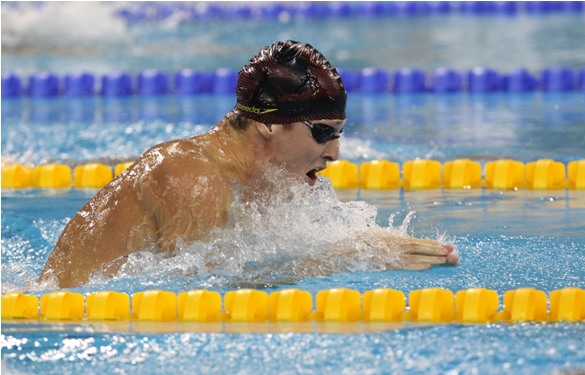 Бронзовый призер (комбинированная эстафета 4х100),
Серебряный призер 16 Летних Азиатских игр          (плавание 100м брас)
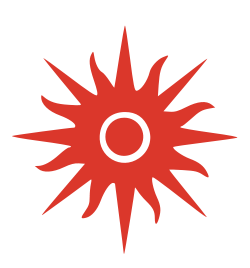 Мацко Маргарита
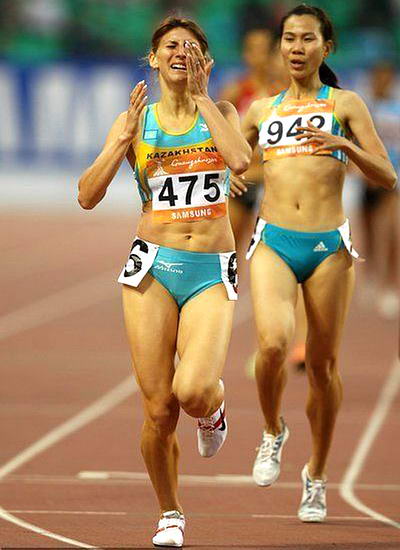 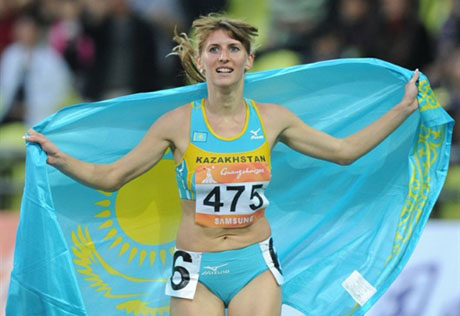 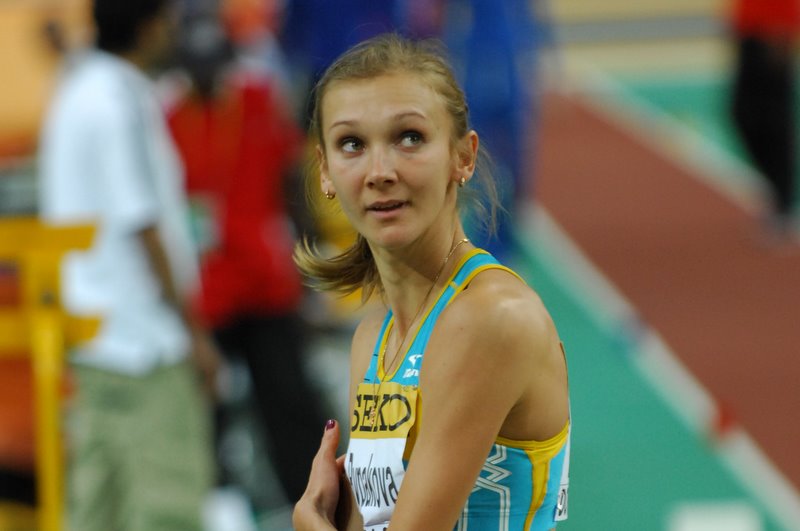 Чемпионка 16 Летних Азиатских игр в беге на 800м
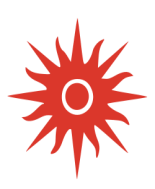 Парфёнова Елена
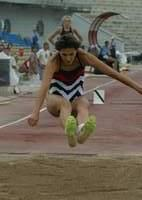 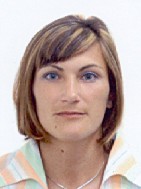 Участница 2 Олимпийских  Игр , 
17-кратная Чемпионка Казахстана, 
Чемпионка Летних Азиатских игр
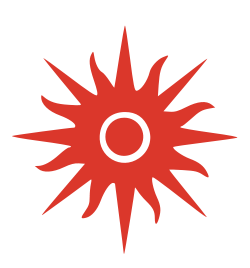 Винокуров Александр
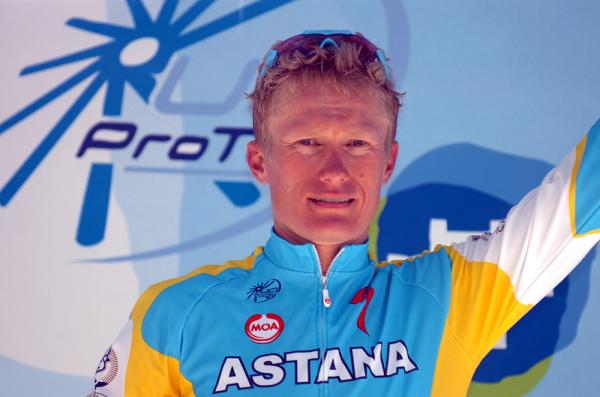 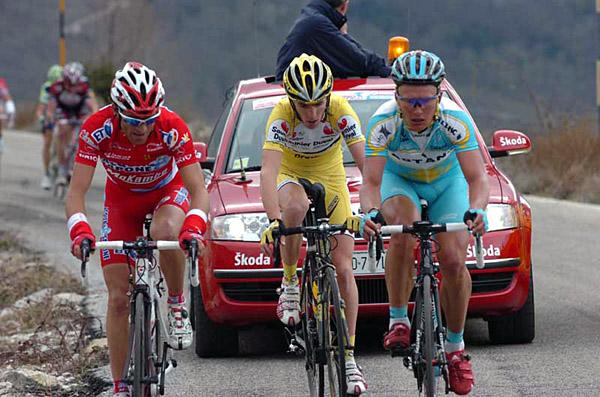 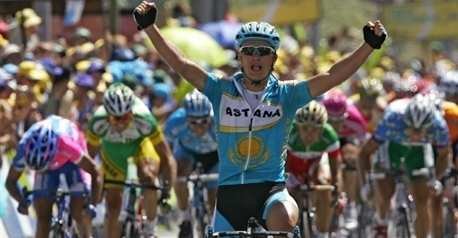 Чемпион Азии, Серебряный призёр Олимпийских игр, 
Бронзовый призёр чемпионатов мира 2004, 2006 г.
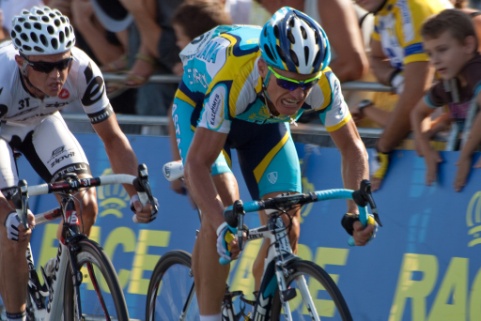 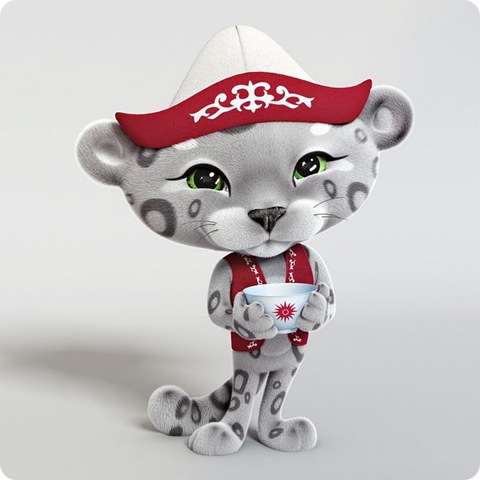 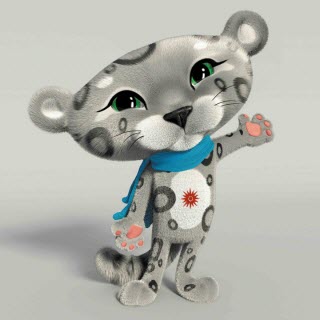 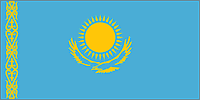 VII Зимние Азиатские игры 
В Казахстане
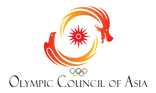 Азиатский дух
Талисман :
Эмблема :
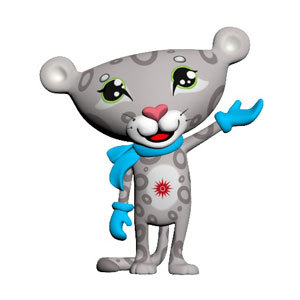 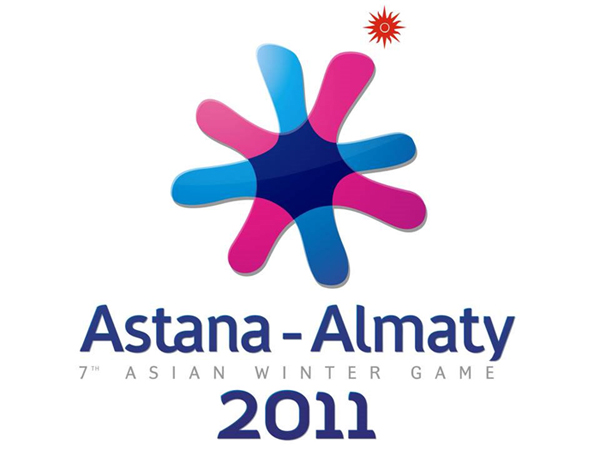 Девиз :
Единство целей – единство духа!
Мақсаты бірдің – рухы бір!
Unity of purpose – unity of spirit!
Азиатский дух
Медали :
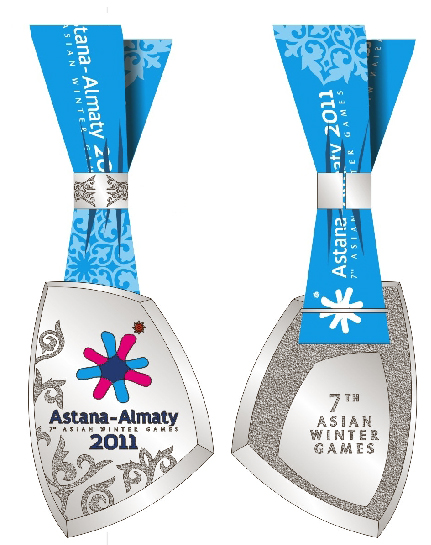 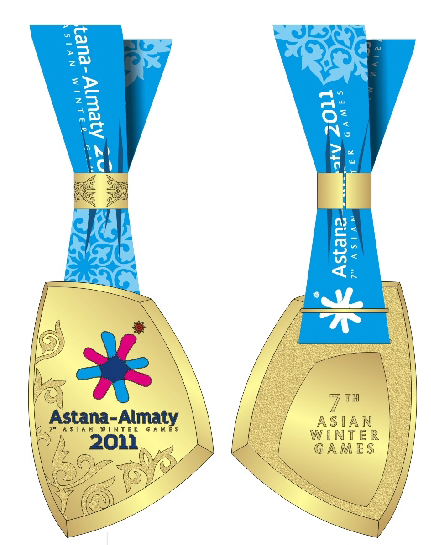 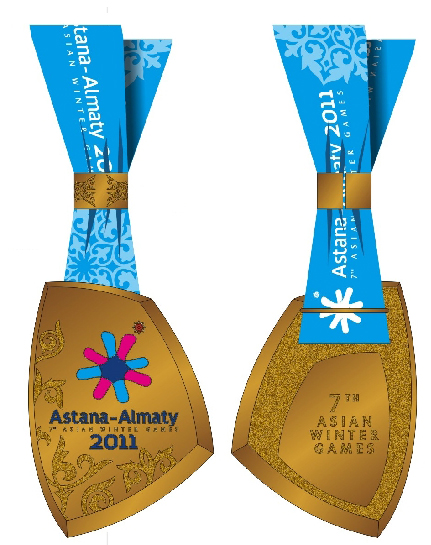 Передача  огня  Азиады  Казахстану
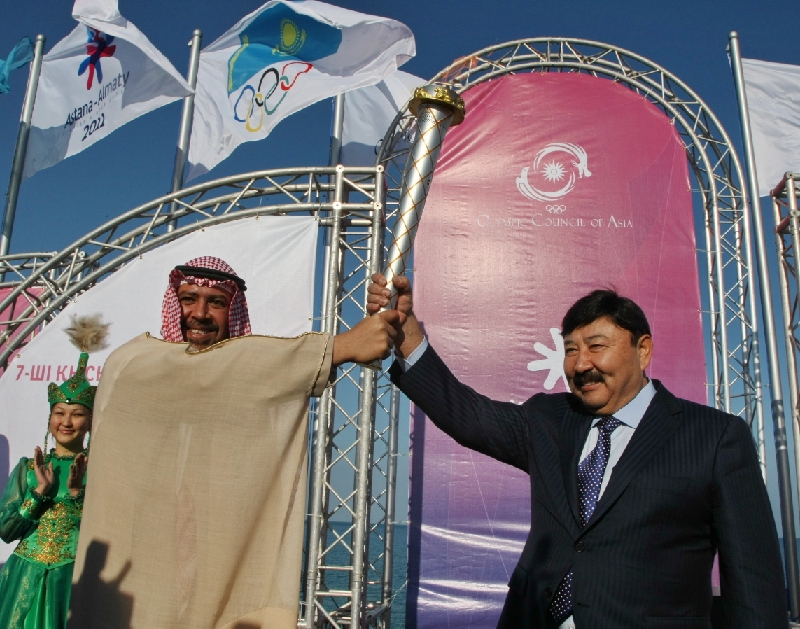 Факел  огня Азиады  в руках президента  Казахстана
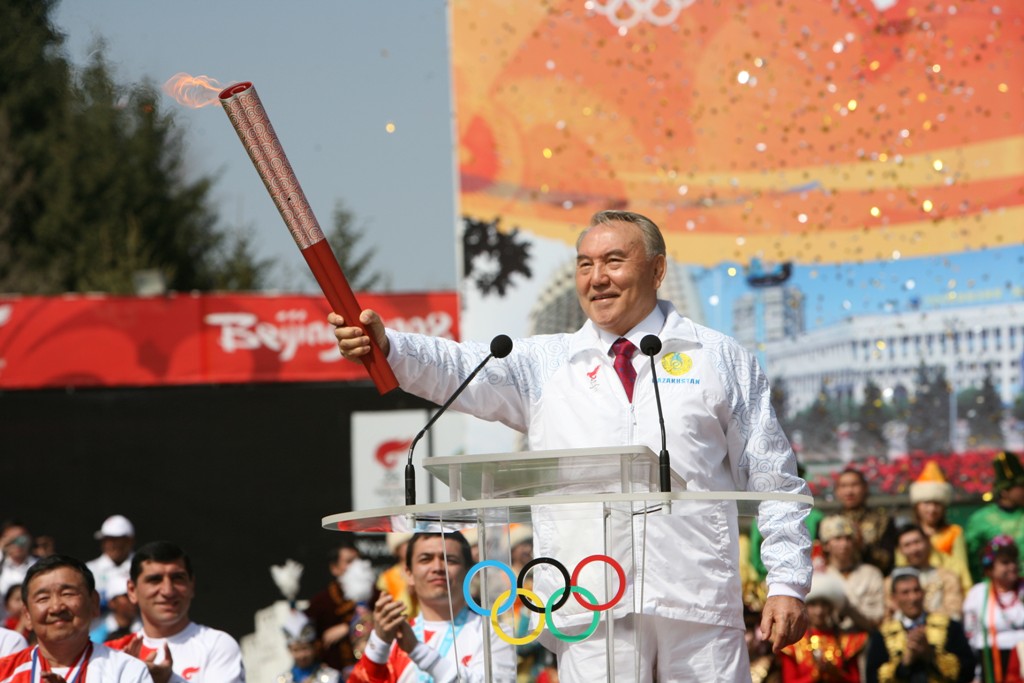 Эстафета огня 
в  г.Петропавловске
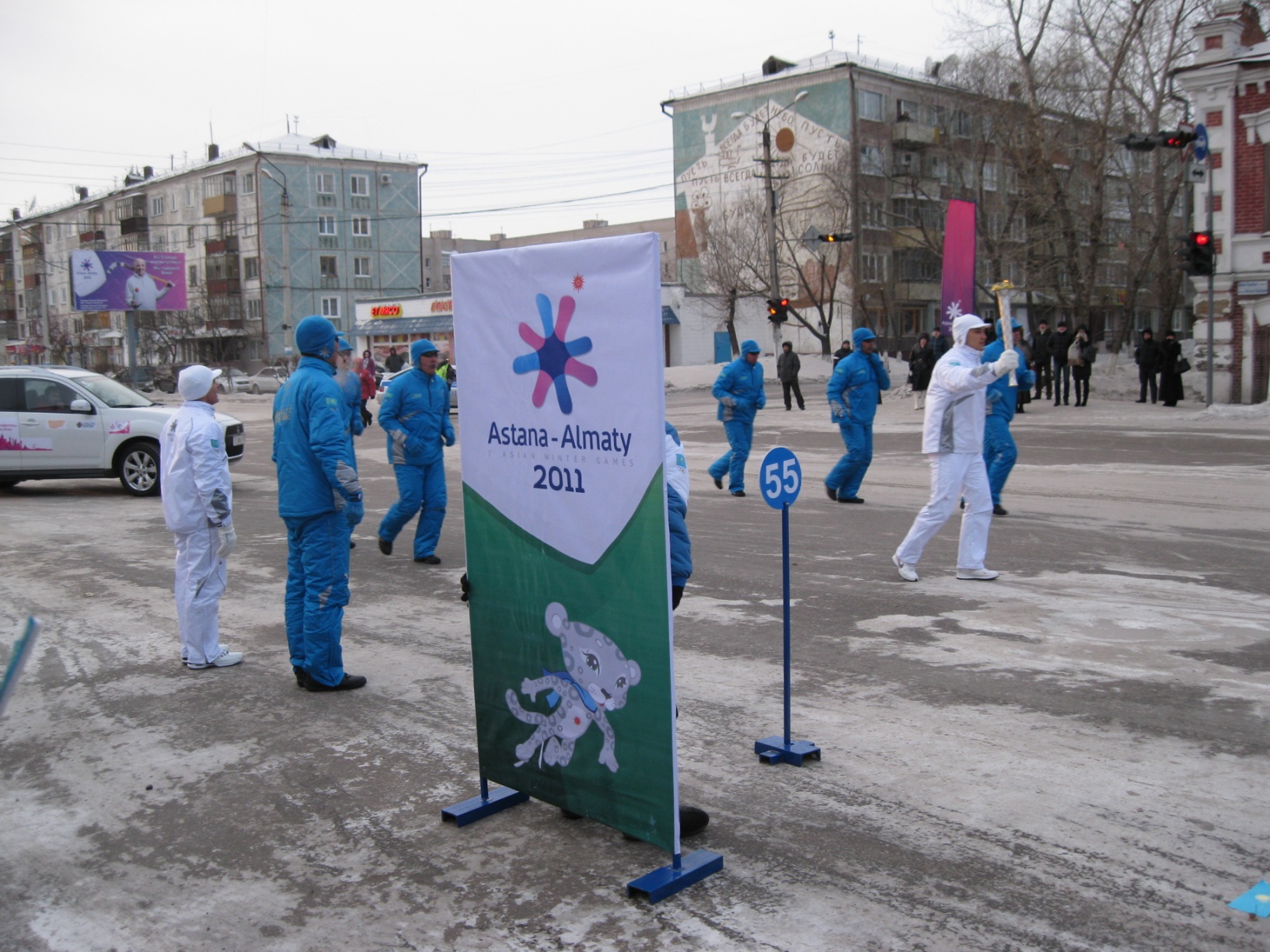 Виды  спорта  7-х  зимних 
Азиатских  игр
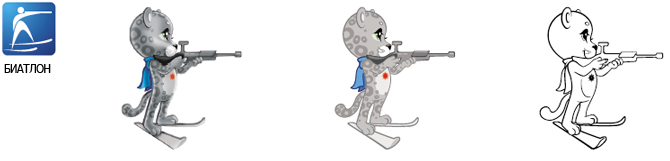 Биатлон
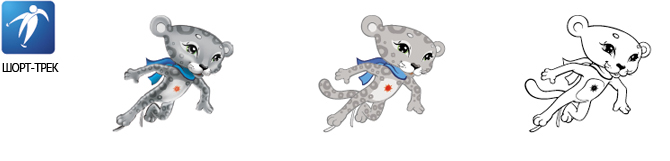 Шорт-трек
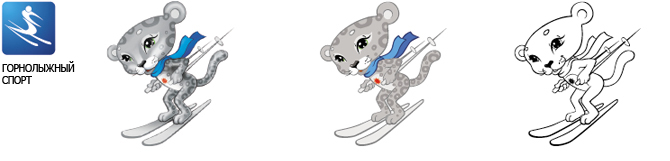 Горнолыжный спорт
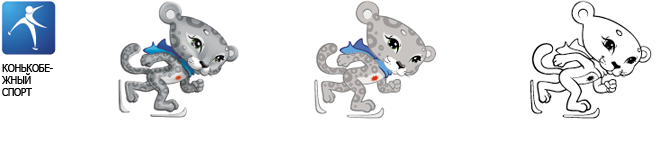 Конькобежный спорт
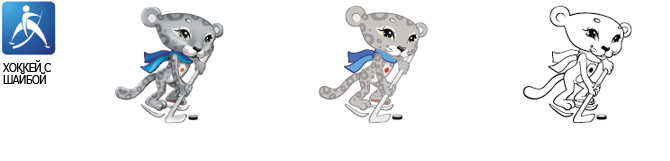 Хоккей с шайбой
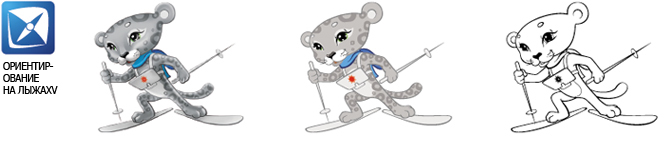 Ориентирование на лыжах
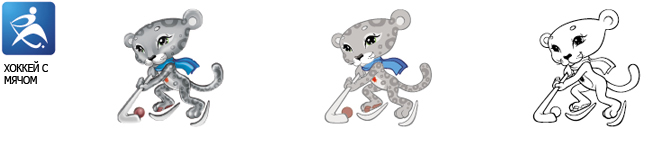 Хоккей с мячом
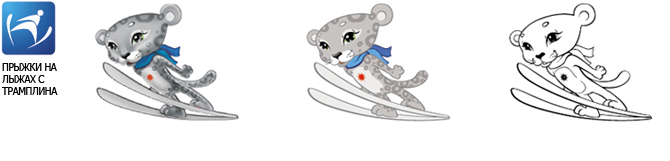 Прыжки на лыжах с трамплина
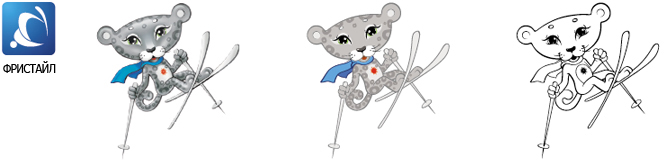 Фристайл
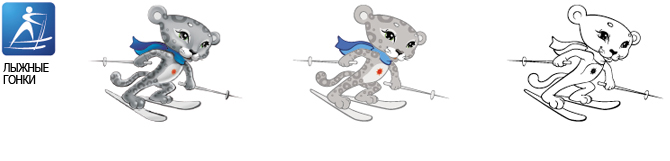 Лыжные гонки
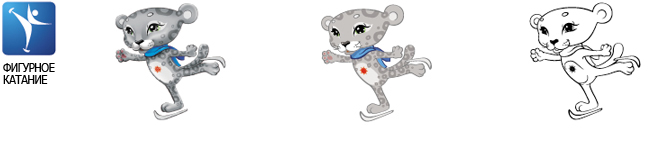 Фигурное катание
Церемония открытия 
7-х Зимних Азиатских игр в Астане
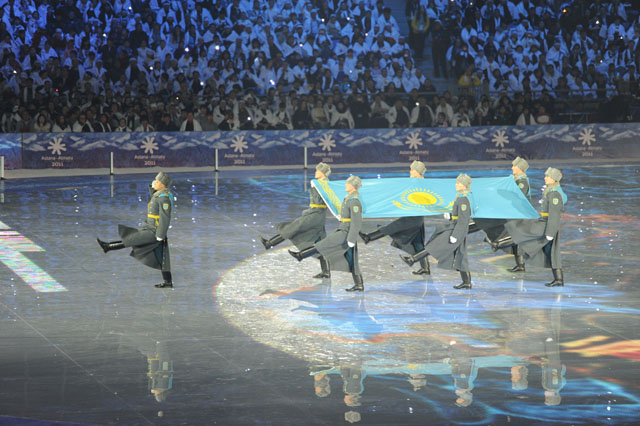 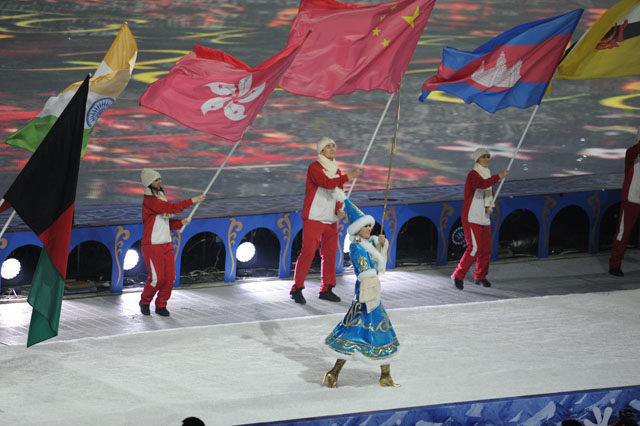 Праздник, посвященный открытию 7-х зимних Азиатских игр
                                      в  Петропавловске
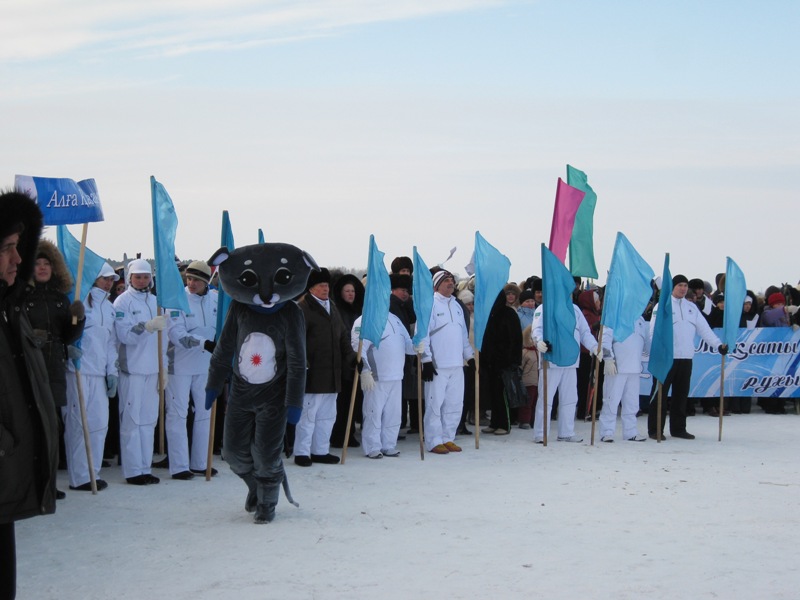 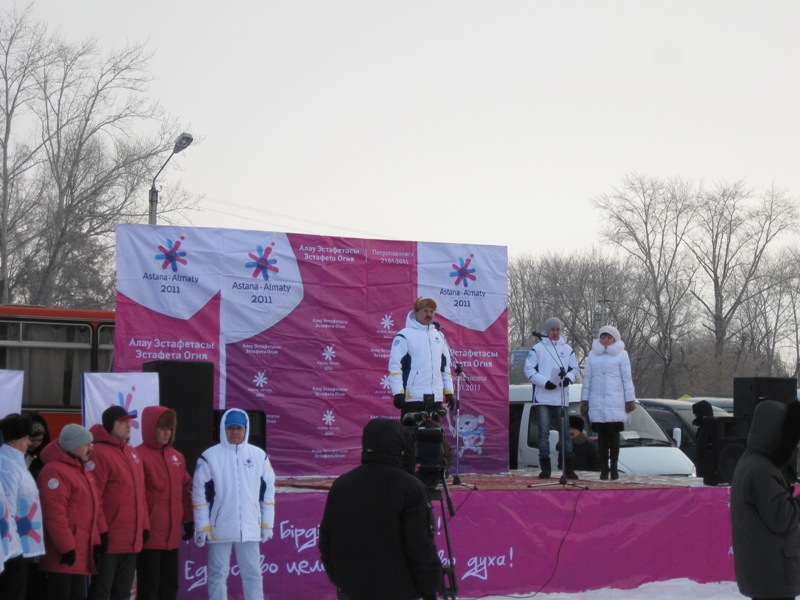 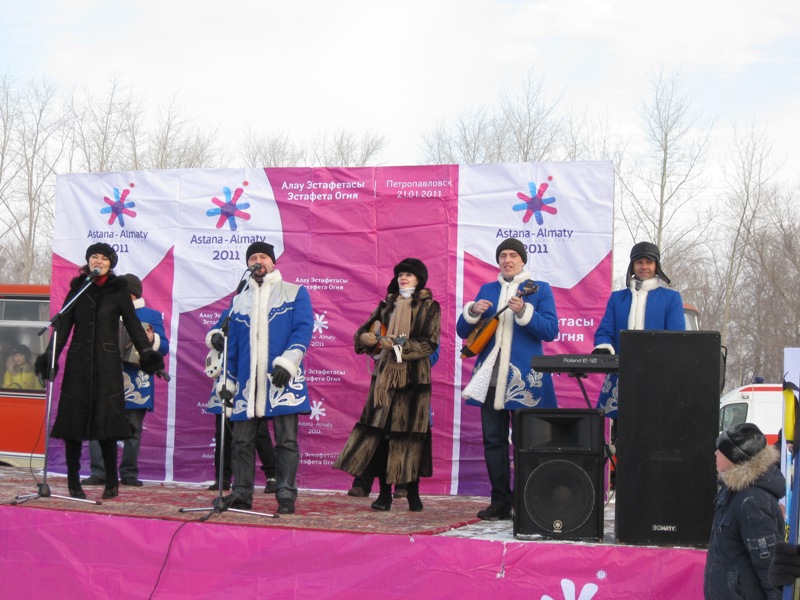 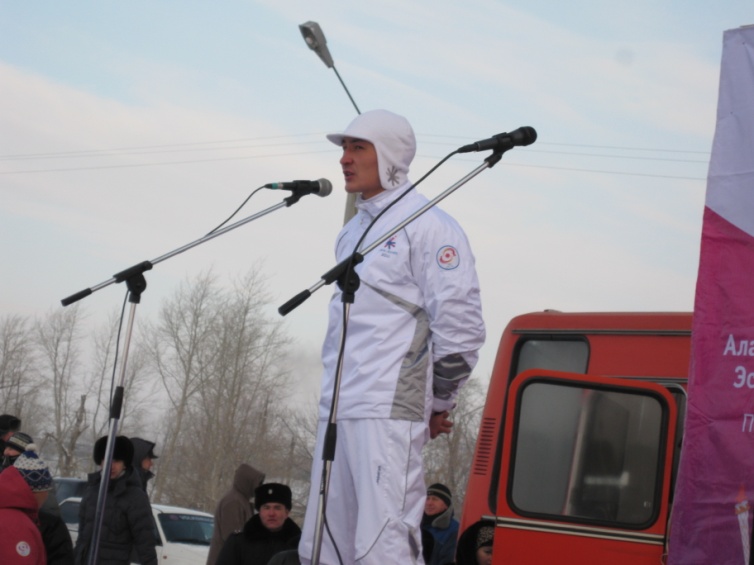 Спортивные  мероприятия, посвящённые  открытию Азиатских  игр
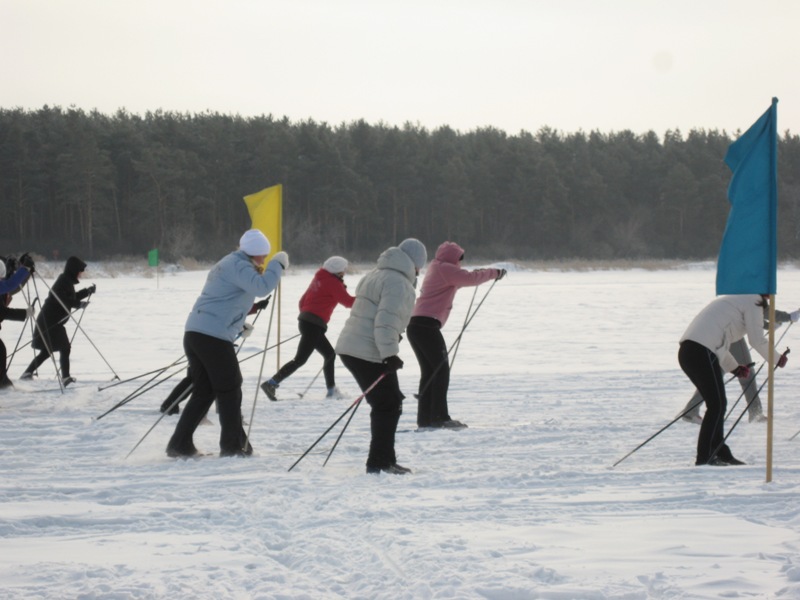 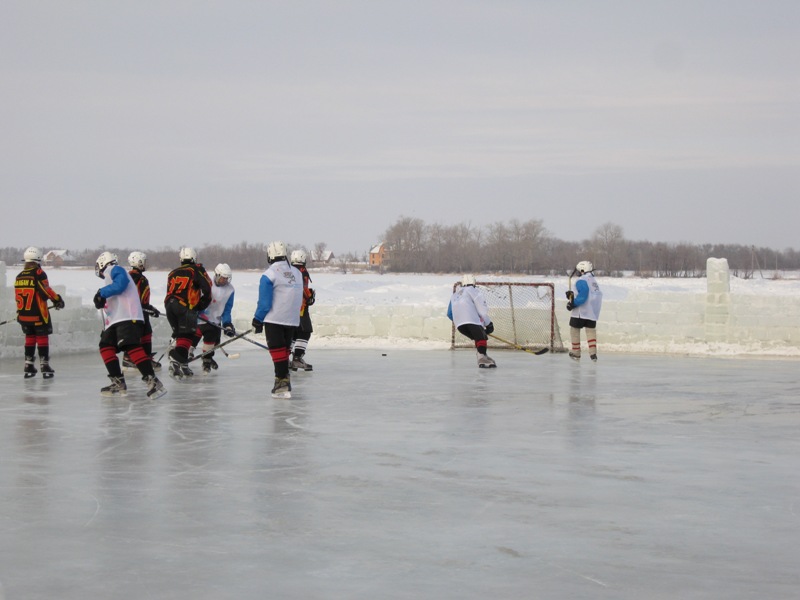 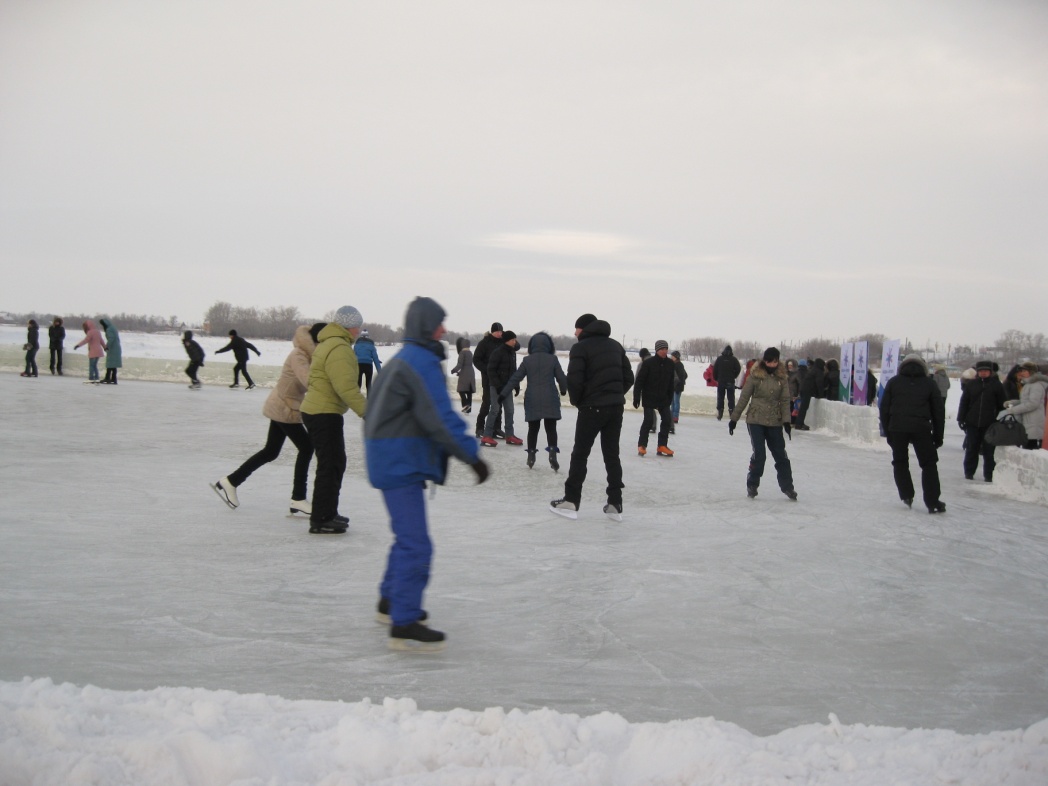 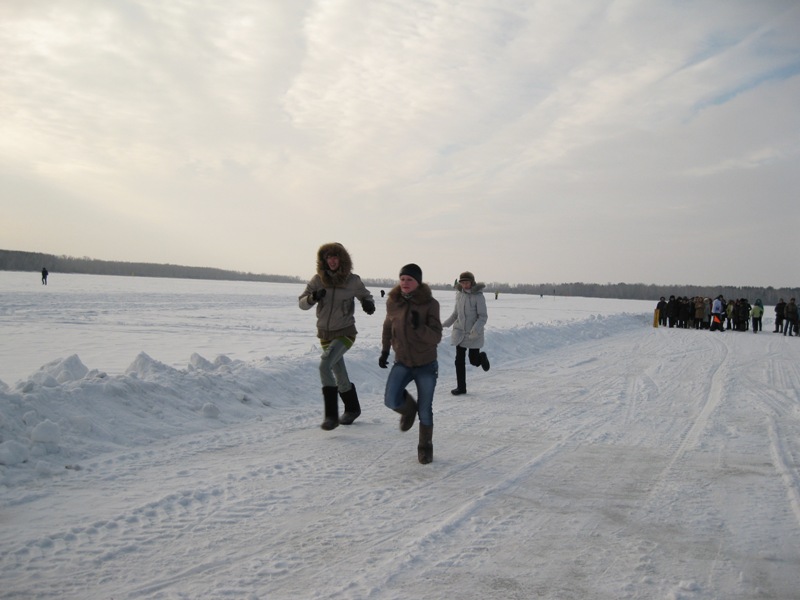 Спортсмены Северного Казахстана, участники 7-х Зимних Азиатских игр
Роман Креч
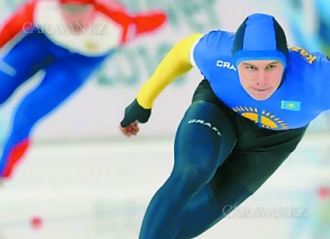 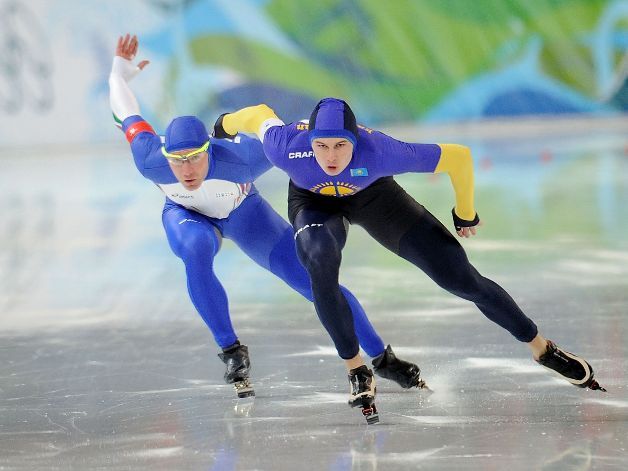 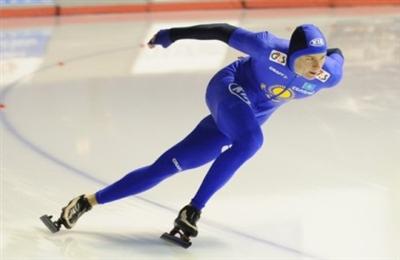 Дмитрий Бабенко
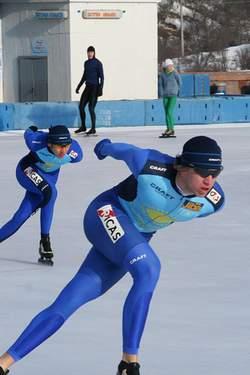 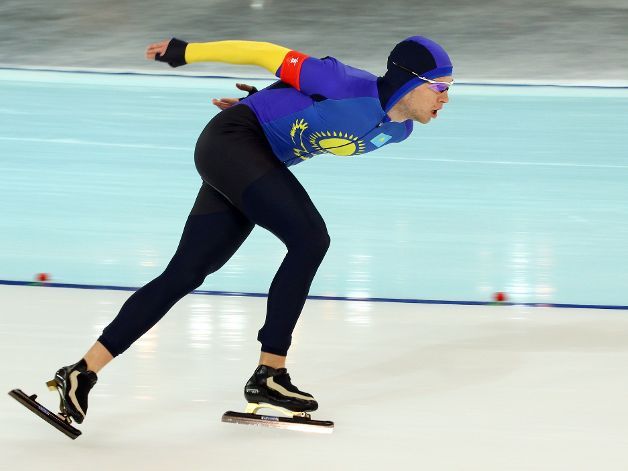 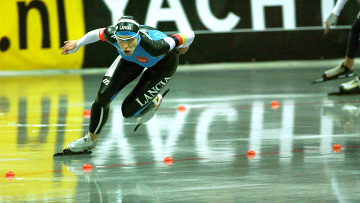 Татьяна Сокирко
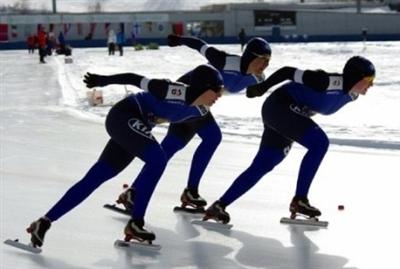 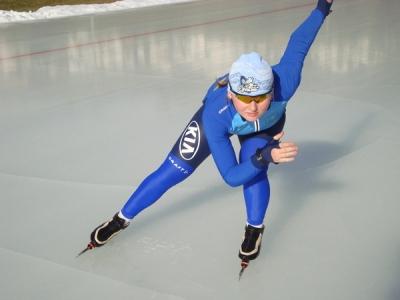 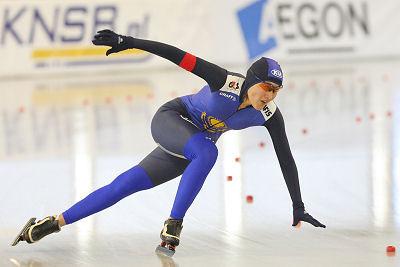 Елена Урванцева
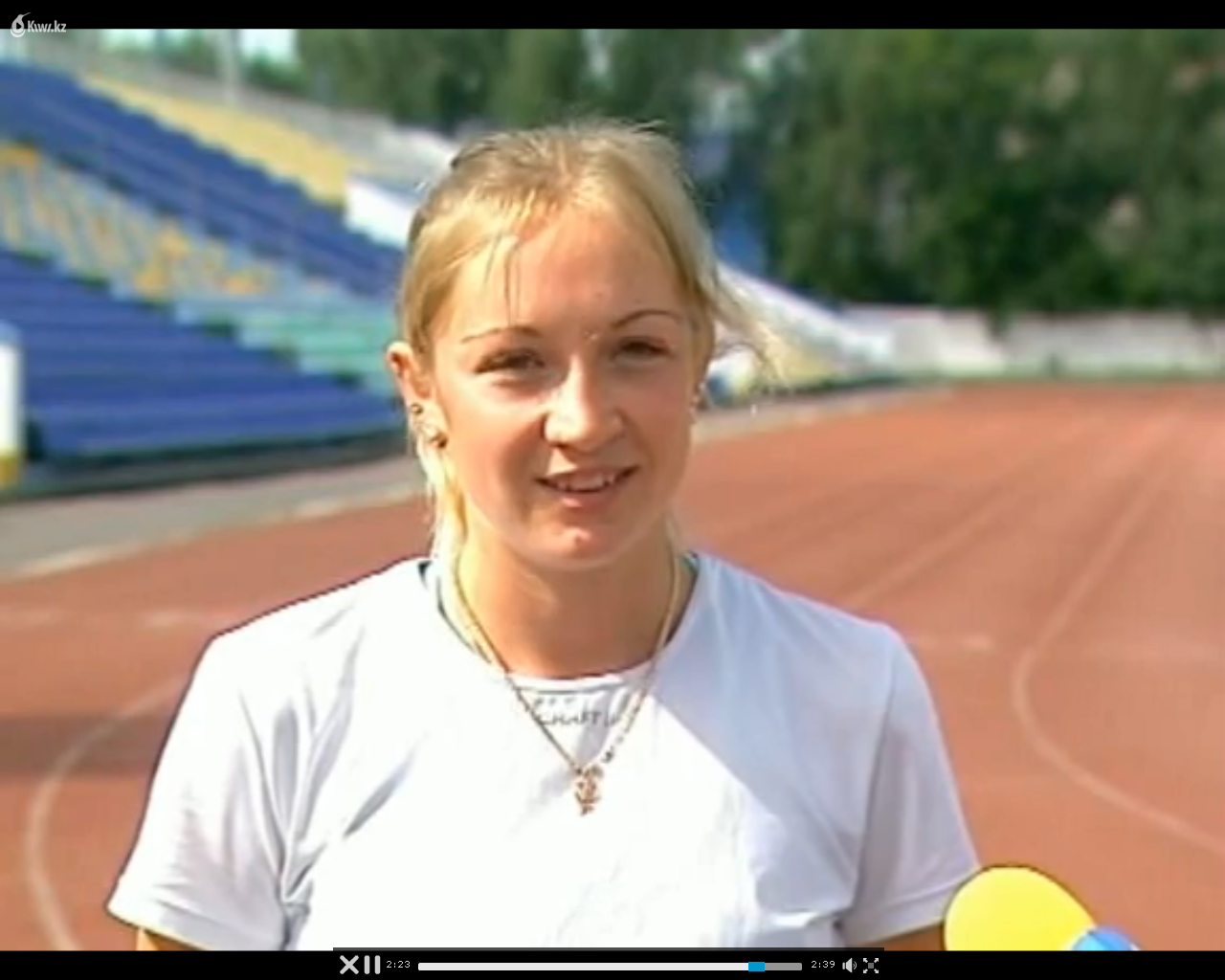 Наталья Рыбакова
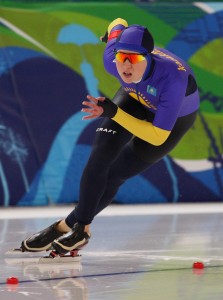 Аслан Токбаев
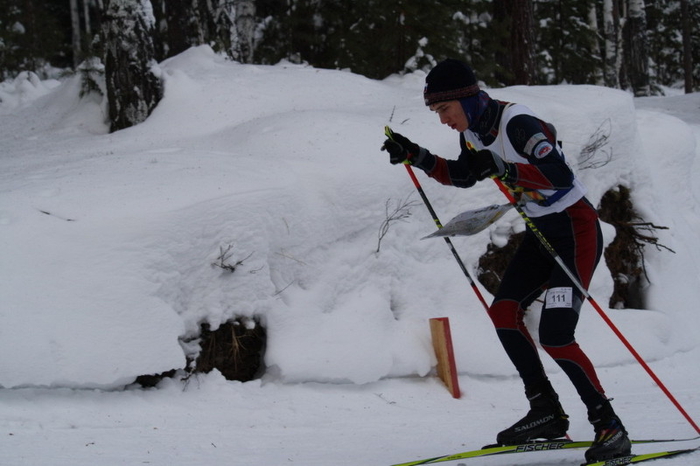 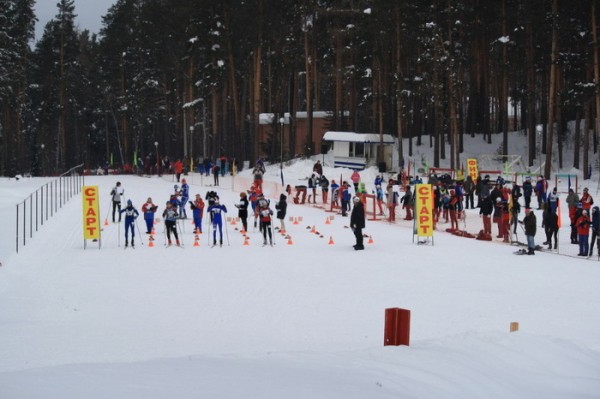 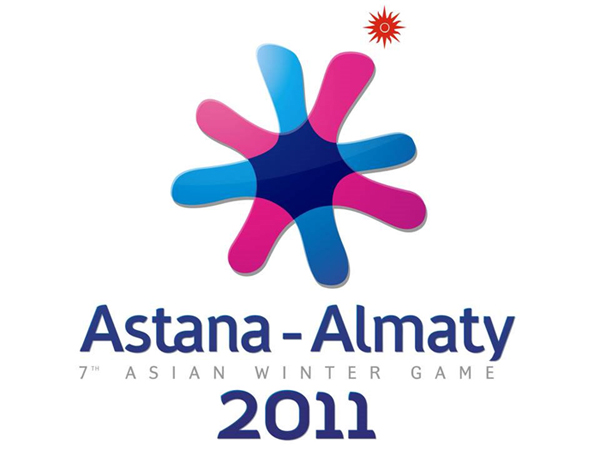 « Алға Қазақстан!»